Урок ИЗОИзображение паутинок с росой и веточками деревьев
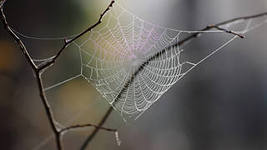 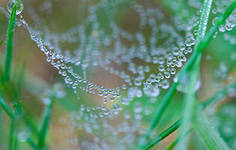 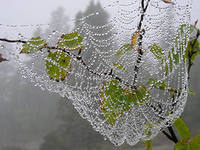 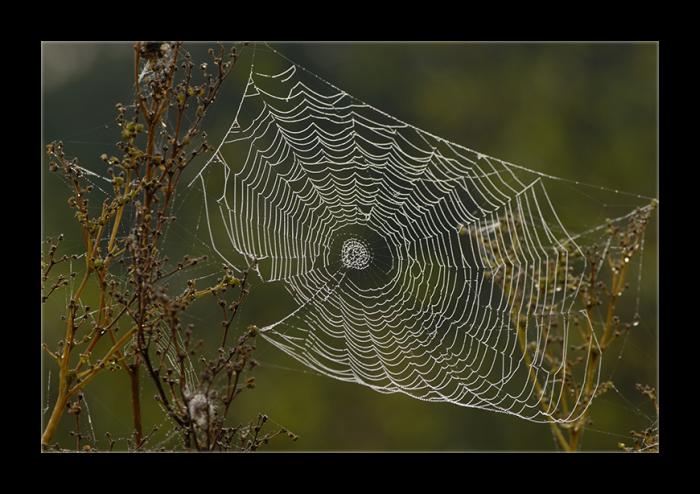 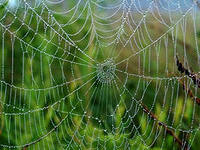 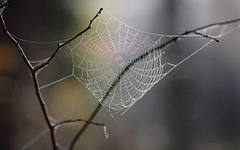 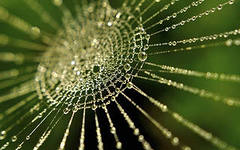 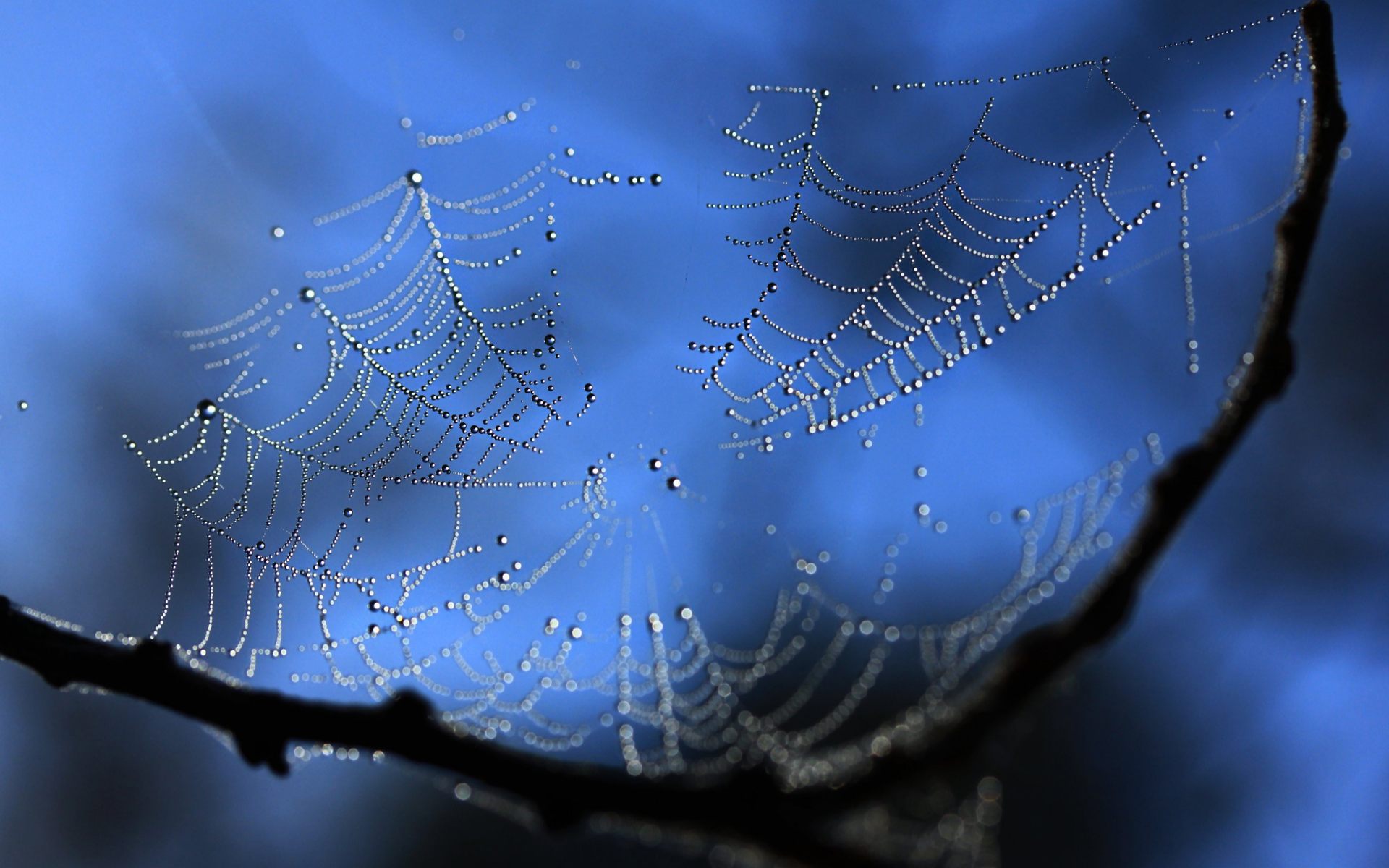 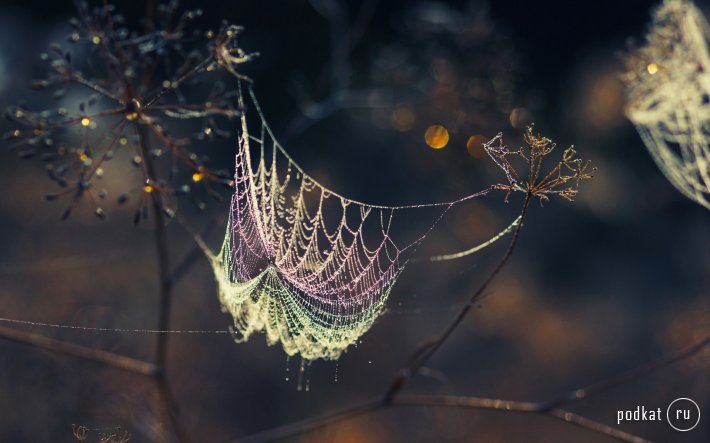 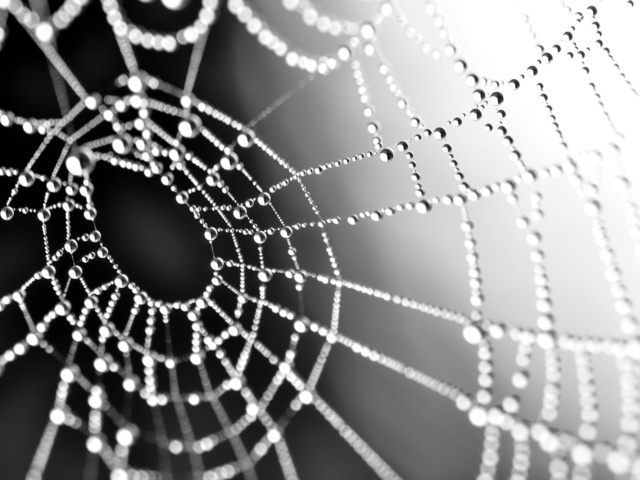 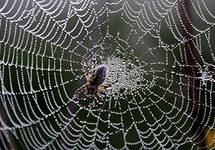 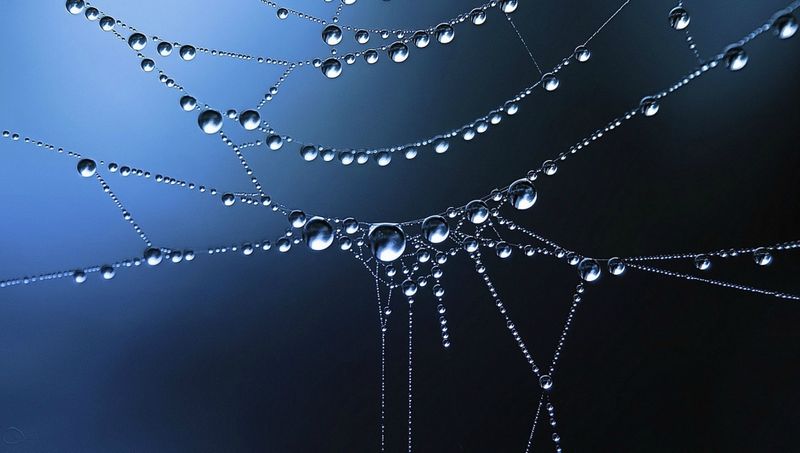